Simmetria e matematica
In matematica  “la simmetria non è un valore numerico o una forma geometrica, ma  un tipo particolare di trasformazione, cioè un modo di spostare le cose. 
Se un oggetto ha ancora lo stesso aspetto dopo una certa trasformazione allora siamo in presenza di una simmetria.” (Ian Stewart-“L’eleganza della verità”).
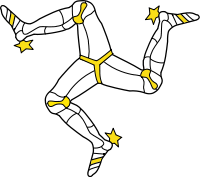 Detto in termini  matematici

 la simmetria è 
l’invarianza 
per effetto di una trasformazione
Dunque la simmetria è qualcosa di attivo,
non di passivo: 
ciascun movimento  che possiamo far fare alla figura senza alterarla è una simmetria.
Ma allora..
… quali sono queste simmetrie ?
… quanta simmetria può avere una figura?

Con i ragazzi abbiamo cercato di rispondere, nei limiti delle nostre possibilità, a queste due domande.
Nel laboratorio  di matematica sono state proposte attività manuali, ricavate da varie fonti (vedi bibliografia),  che hanno stimolato i ragazzi attraverso l’osservazione diretta e la successiva formalizzazione ad acquisire i principali concetti  matematici  riguardanti la simmetria.
Ci siamo serviti inoltre del software di geometria dinamica «Geogebra» per poter vedere in modo ancora più chiaro alcune trasformazioni e le loro proprietà
Isometrie
I movimenti che possiamo far fare ad una figura sono:
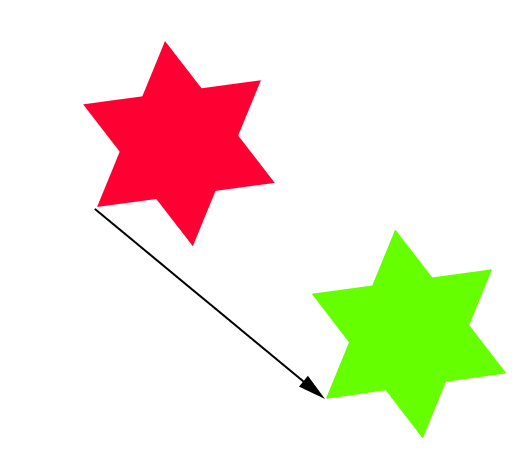 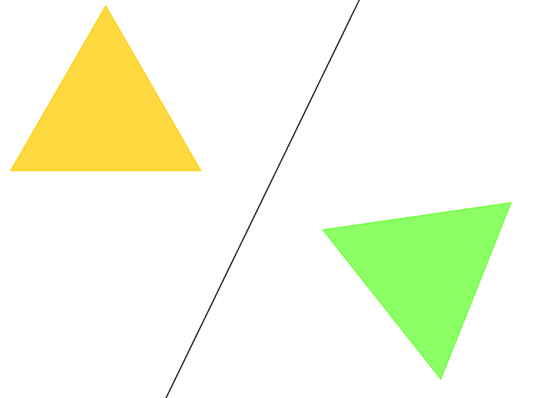 ribaltamento
traslazione
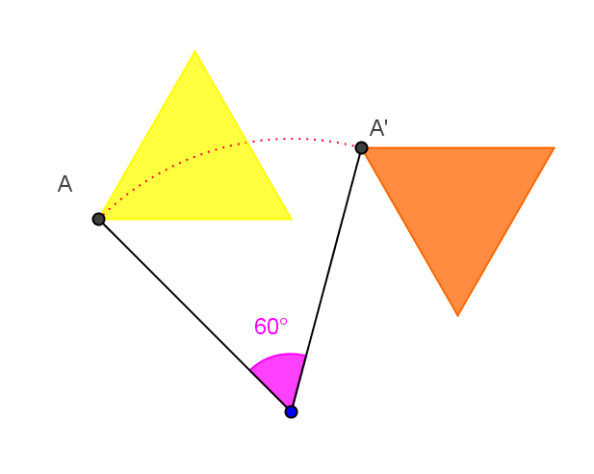 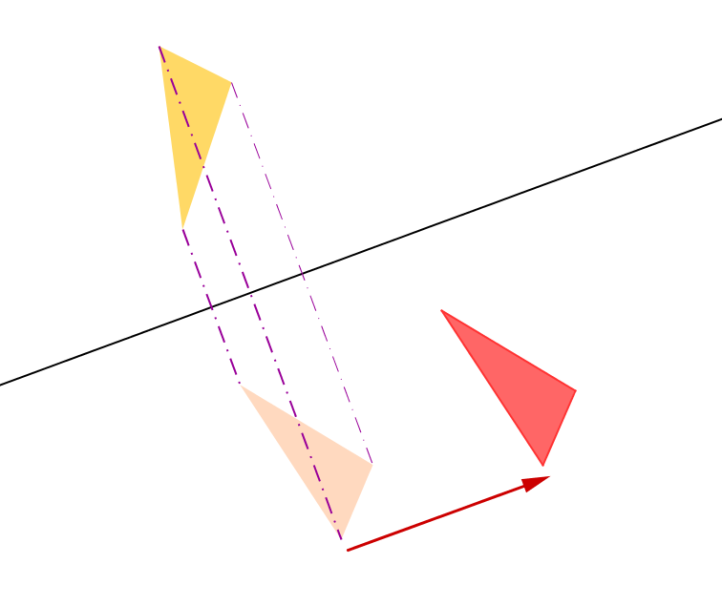 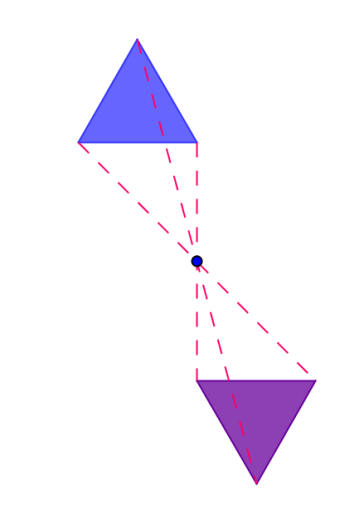 glissoriflessione
Rotazione
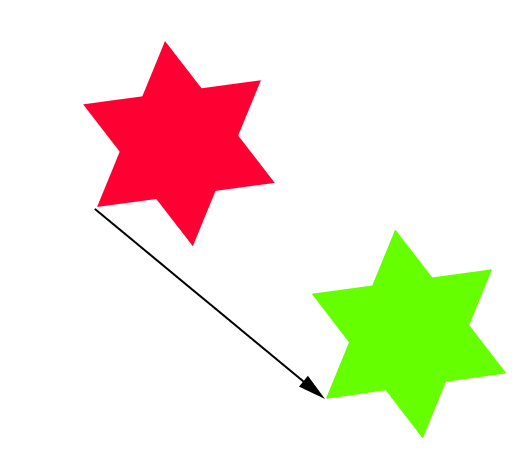 Traslazione
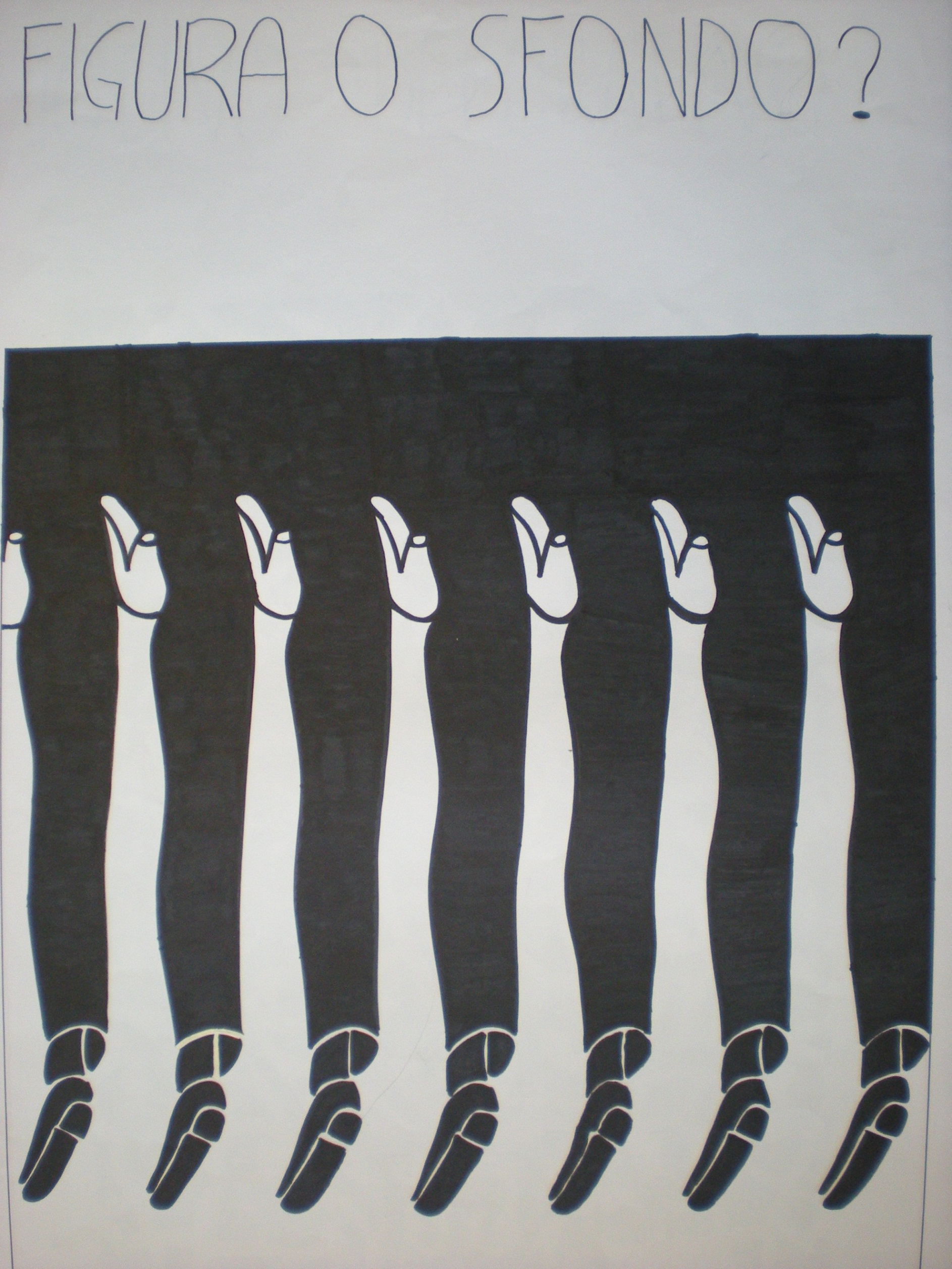 La traslazione è una isometria diretta (non cambia il verso del piano) e non possiede punti uniti (o fissi)
RIBALTAMENTO 
E
SIMMETRIA ASSIALE
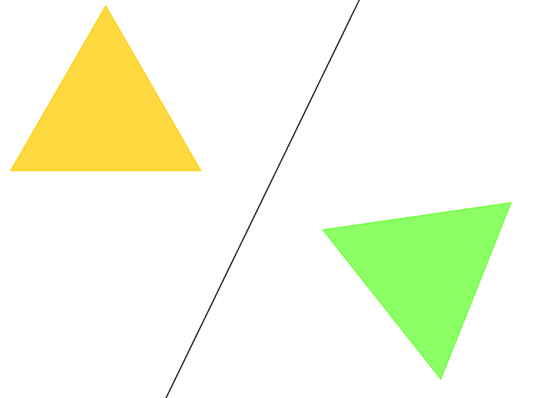 Ci siamo serviti della piegatura di un foglio per visualizzare il movimento:
 il foglio di carta  rappresenta il piano, 
una piegatura del foglio “è” una retta r, 
i due lembi del foglio “sono” i due semipiani    e ’ di bordo r. 
Con uno spillo abbiamo  forato il foglio, piegato lungo r,   in un punto A scelto a piacere e abbiamo ottenuto così il simmetrico di A che abbiamo chiamato  A’.  Abbiamo  fatto la stessa cosa anche per i punti B e C.
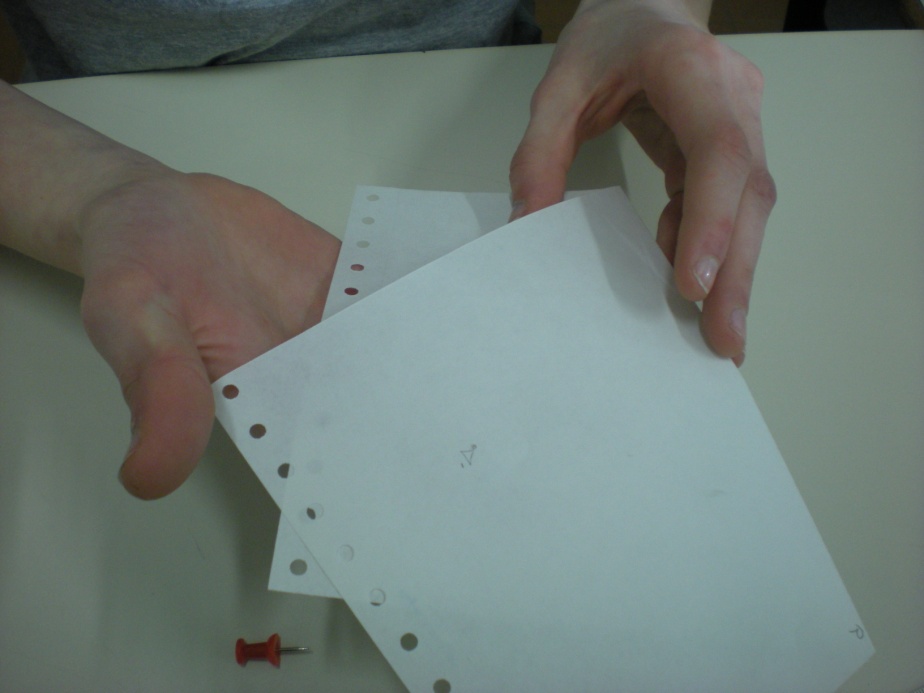 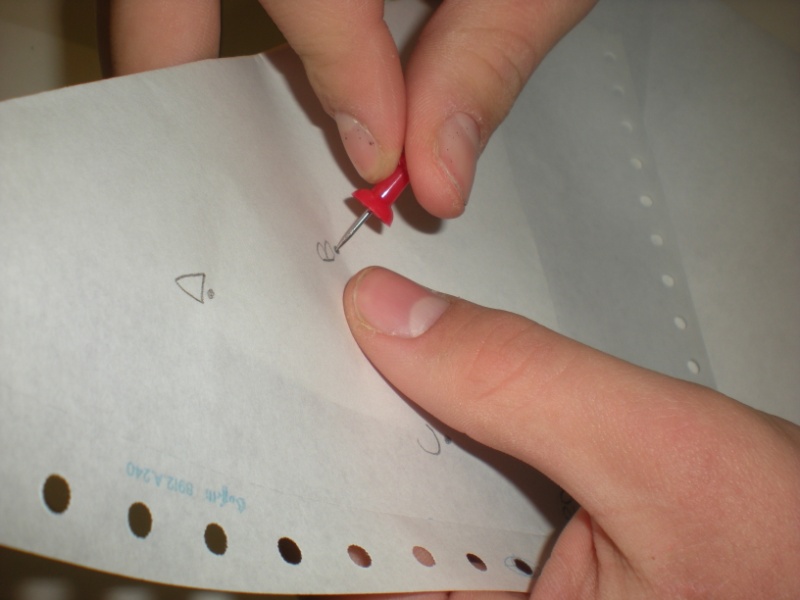 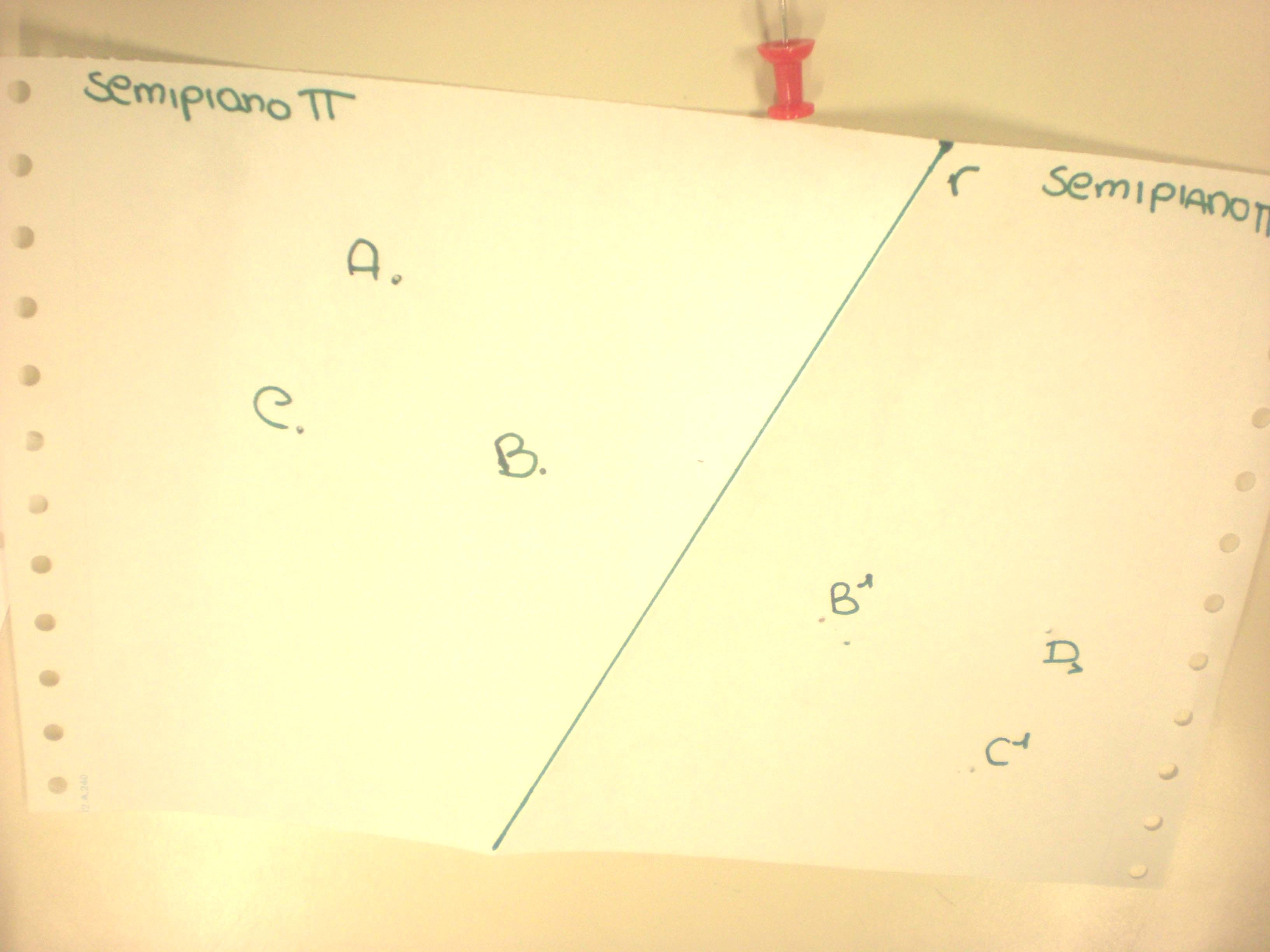 Abbiamo scoperto che..
i punti di r, ed essi soli, corrispondono a se stessi (PUNTI UNITI o PUNTI FISSI)
i punti di un semipiano vanno in punti dell’altro semipiano
Questa  trasformazione è involutoria  cioè applicata due volte dà l’identità.
Data la retta r è stata realizzata una trasformazione biunivoca dei punti del “piano”:
Andando oltre….
Abbiamo preso  una coppia di punti simmetrici (A, A’). 
Con un piegamento del foglio abbiamo individuato la retta AA’.
Ci siamo chiesti:
 Come sono le rette AA’ e r?
In che modo il segmento AA’ è tagliato dalla retta r?
Come si caratterizzano i punti simmetrici rispetto alla retta r?
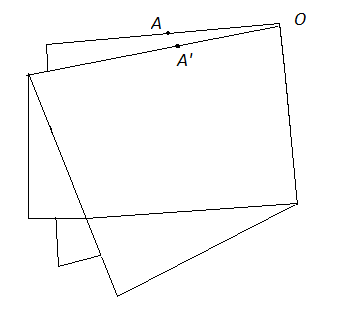 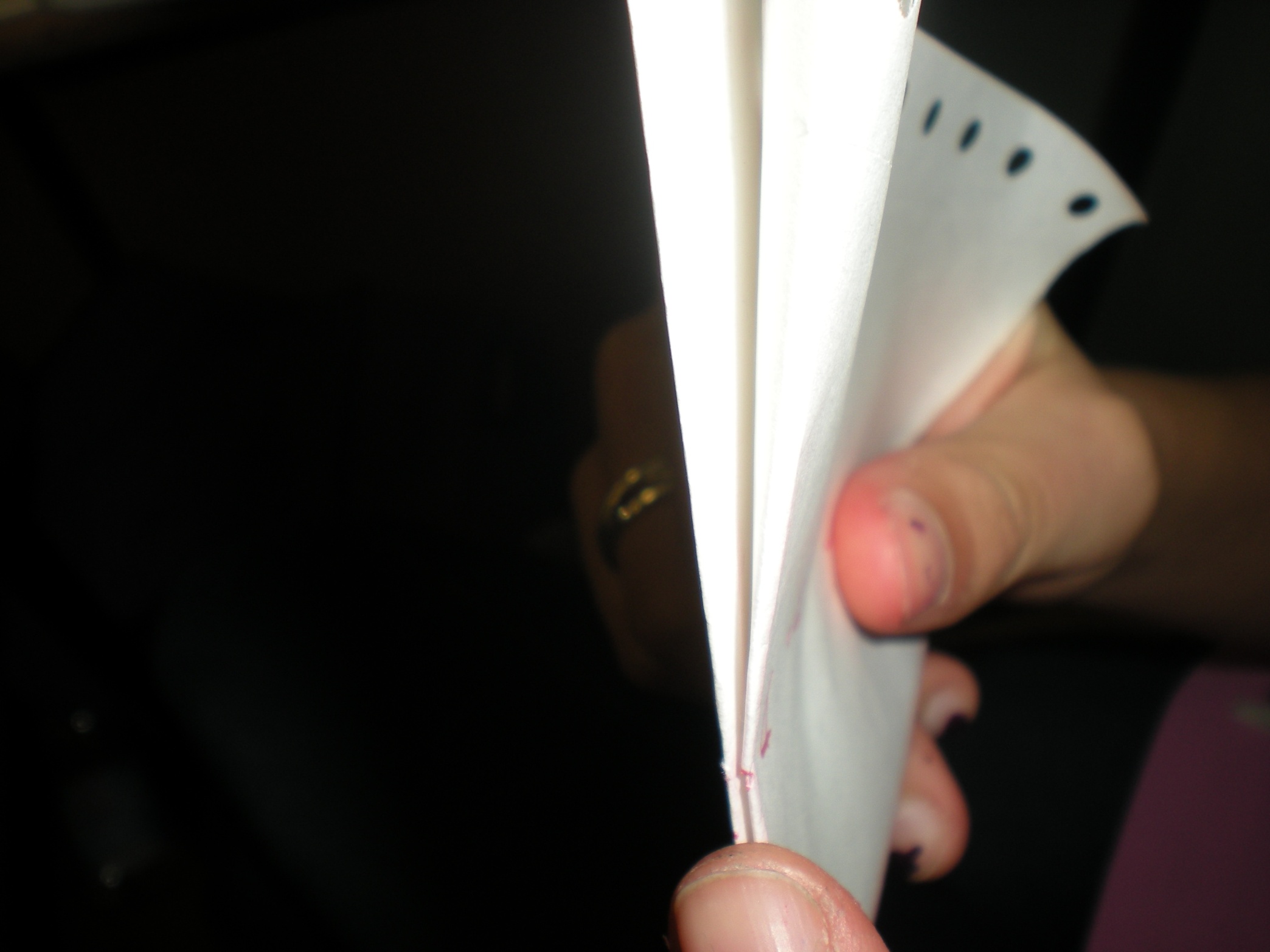 Ripieghiamo in quattro:

gli angoli formati da r e da AA ′ si sovrappongono:

→ r e AA ′ sono perpendicolari
                    ed è
                A O = OA′

→  il segmento AA ′ è tagliato da r nel suo punto medio
La simmetria assiale mantiene l’allineamento dei punti, la lunghezza dei segmenti e l’ampiezza degli angoli, pertanto è un’isometria
Quali caratteristiche deve avere una figura per possedere un asse di simmetria?
La figura deve contenere i simmetrici di tutti i suoi  punti rispetto all’asse
A CACCIA DI ASSI DI SIMMETRIA….
Le rotazioni
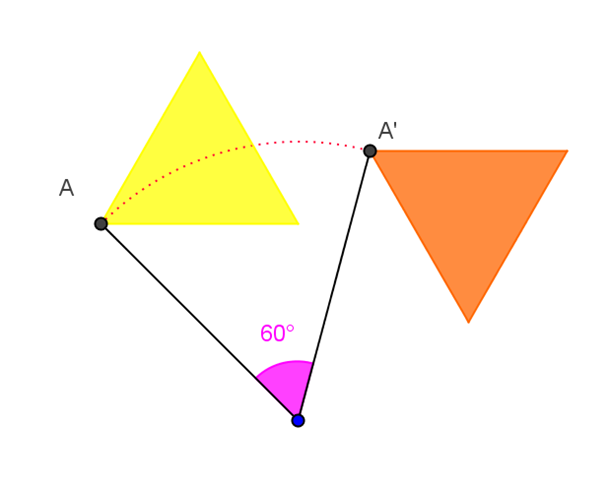 Il centro di rotazione è l’unico  punto fissoe  la rotazione è un’isometria diretta
Individua l’ampiezza delle rotazioni  che riportano ciascuna figura su se stessa
120° (1/3 di giro)
240° (2/3 di giro)
90° (1/4 di giro)
180° (1/2 di giro)
270° (3/4 di giro)
60°
120°
180°
240°
300°
72°   (1/5 di giro)
144° (2/5 di giro)
216° (3/5 di giro)
288° (4/5 di giro)
Rotazione di 180° e Simmetria centrale
Quali caratteristiche deve avere una figura per possedere un centro di simmetria?
La figura deve contenere i simmetrici di tutti i suoi punti rispetto al centro
A CACCIA DI FIGURE CON SIMMETRIA CENTRALE
Individua,  quando esiste, il centro di simmetria delle figure seguenti
 



 
 
  
  Attenzione! una figura ha un centro di simmetria quando torna in sé nella simmetria rispetto a quel centro.
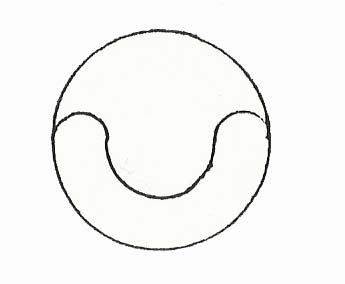 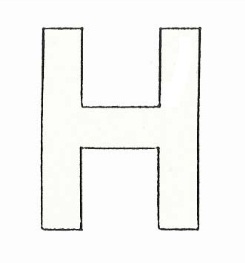 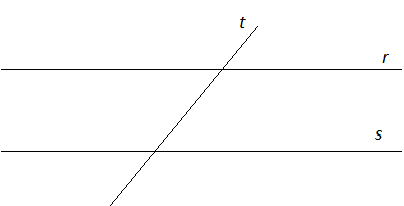 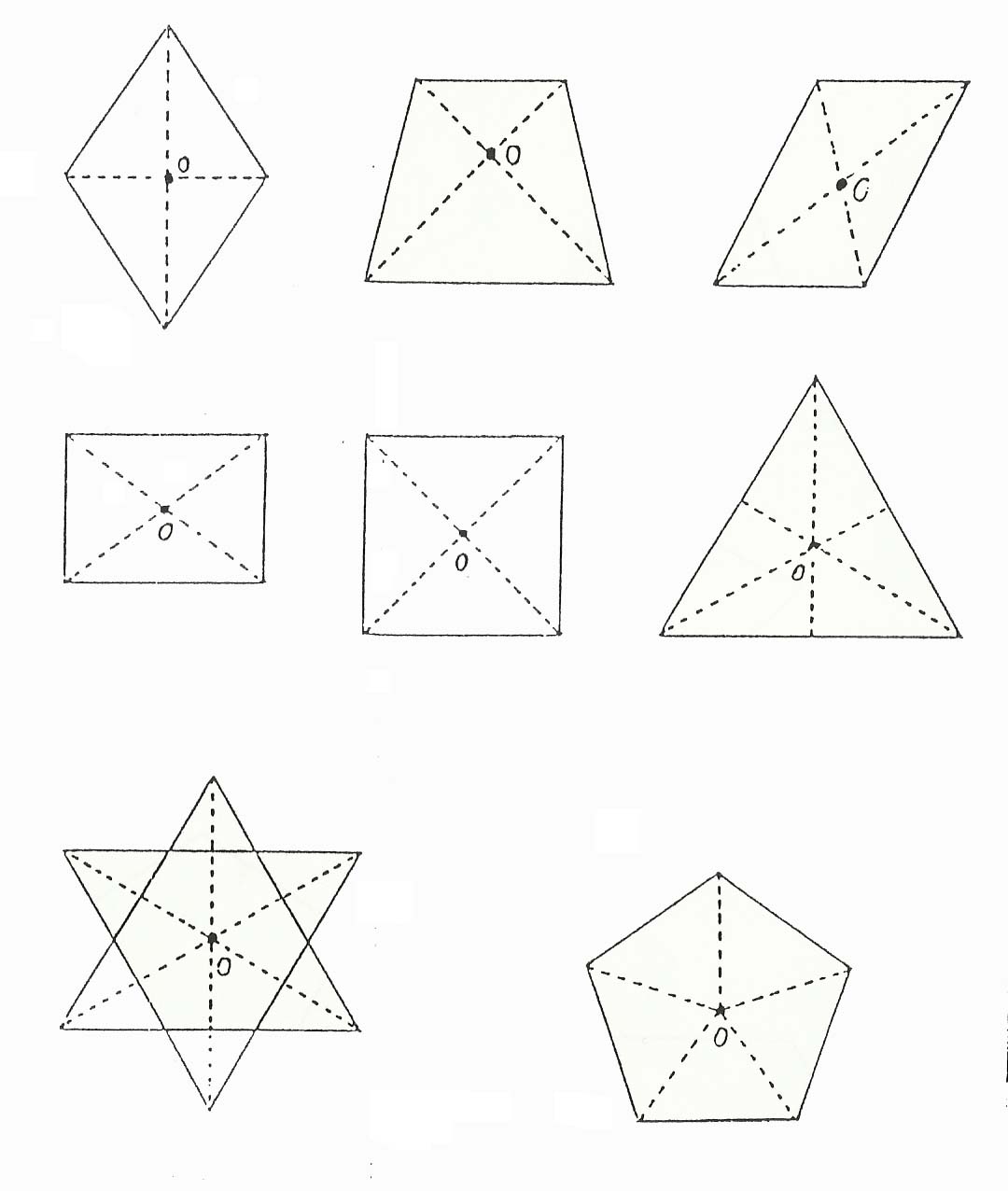 Per ciascuna delle figure accanto decidi se il punto O indicato è il centro di simmetria
Una  pavimentazione con quadrilateri
Abbiamo scoperto che …
…qualsiasi quadrilatero può essere usato  come “piastrella” per una pavimentazione: basta disegnare il simmetrico rispetto al punto medio di ciascun lato
Glissoriflessione
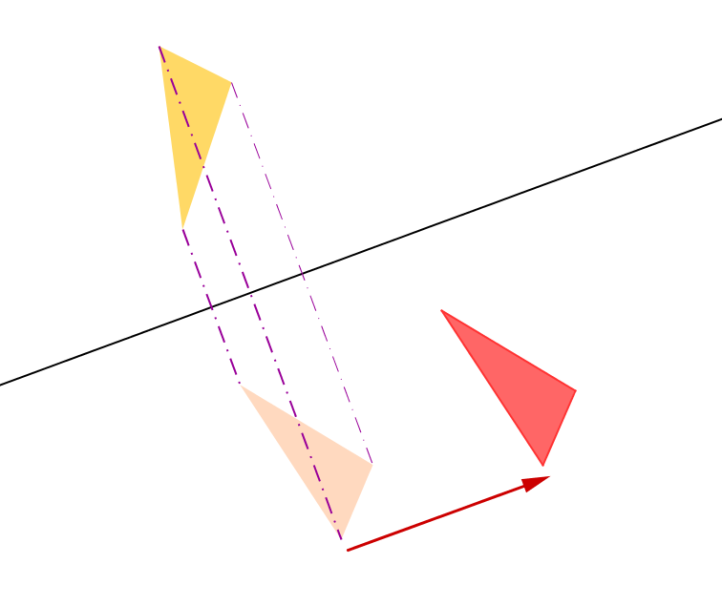 Si tratta di una isometria inversa in cui non ci sono punti uniti o fissi
A CACCIA DI SIMMETRIE….
In ciascuno dei seguenti casi individua l’isometria che manda la bandiera 1 nella  bandiera 2
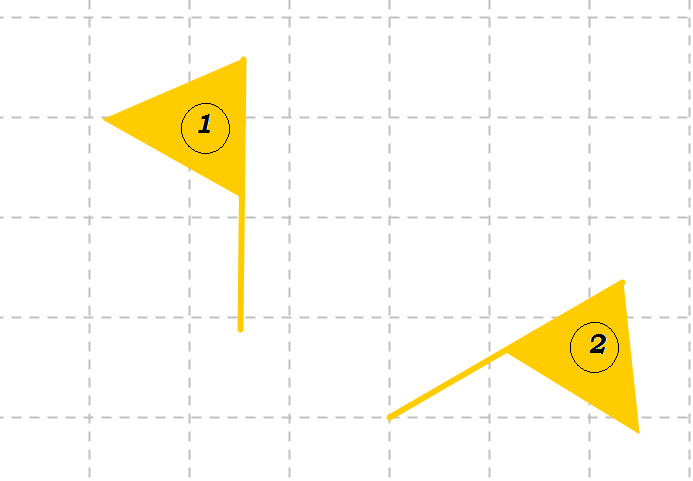 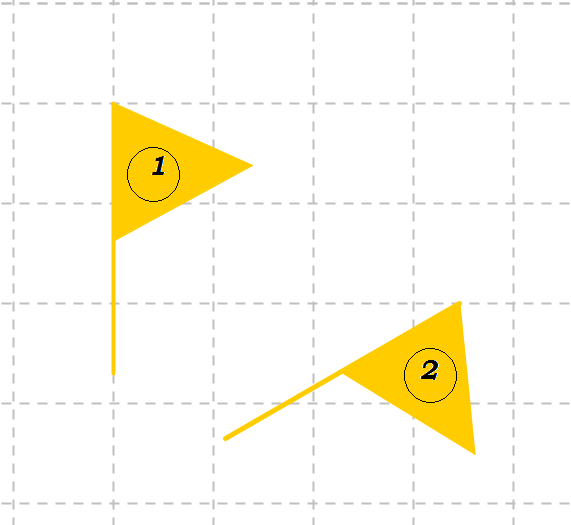 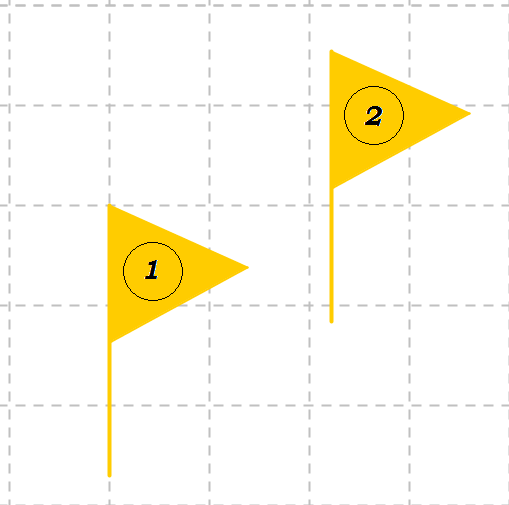 Quanta simmetria ha una figura?
Classifica triangoli e quadrilateri rispetto alle simmetrie
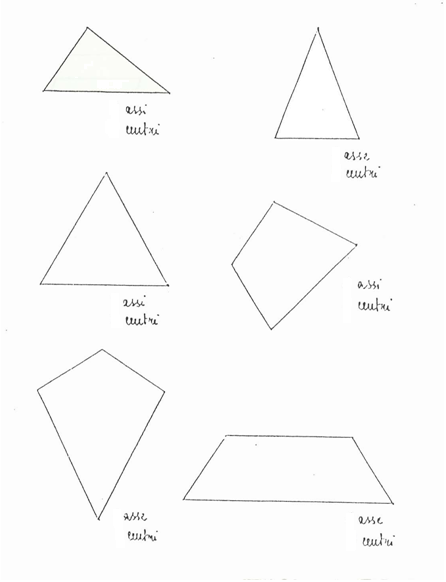 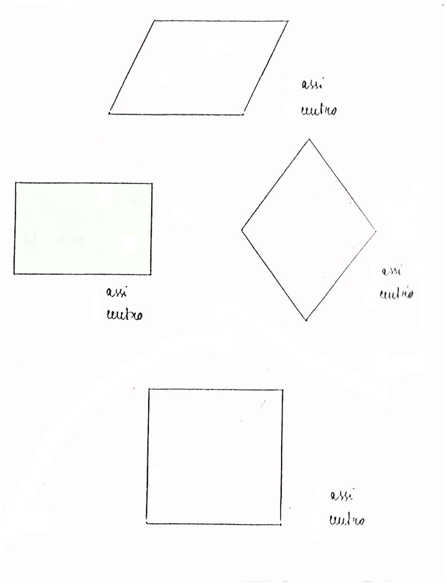 Entrambe le figure hanno 4 simmetrie
[ Simmetria una scoperta matematica -BETTI, MARCHETTI, ROSSI]
ma non possono essere considerate equivalenti dal punto  di vista della loro simmetria totale
Entrambe la figure hanno ovviamente l’identità come  prima simmetria
Il rettangolo ha due simmetrie assiali (e quindi inverse) ed una simmetria rotazionale di 180°.
L’altra figura ha tre simmetrie rotazionali (quindi dirette): una di 90°, 
una di 180° e una di 270°.
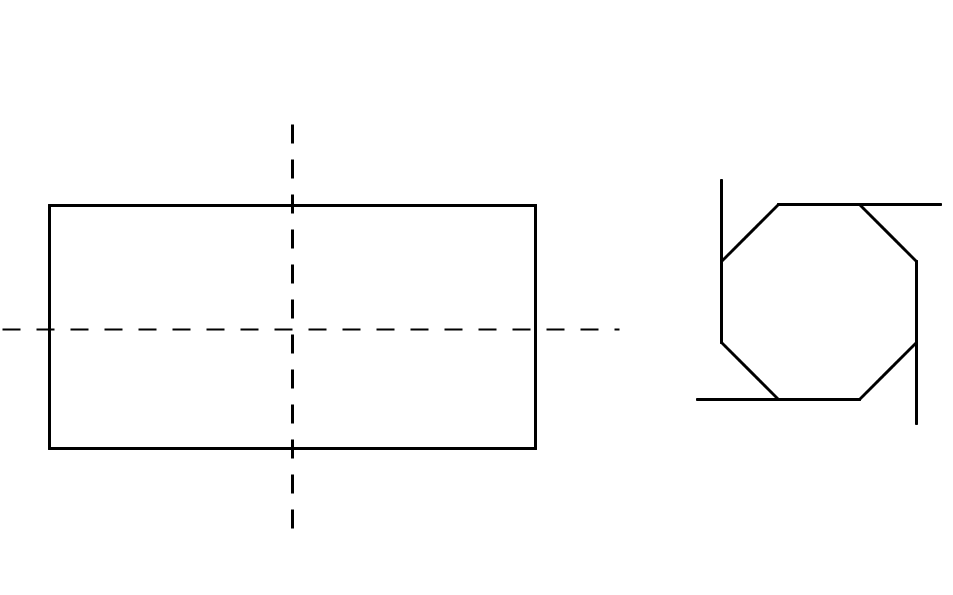 Quindi non ha senso misurare  la simmetria totale di una figura contando quante sono le singole simmetrie. 
Bisogna anche tener conto di come queste simmetrie si compongono, cioè del risultato che si ottiene quando sono eseguite una dopo l’altra.
Composizioni di simmetrie
Componendo due traslazioni si ottiene ancora una traslazione
Componendo due rotazioni si ottiene ancora una rotazione
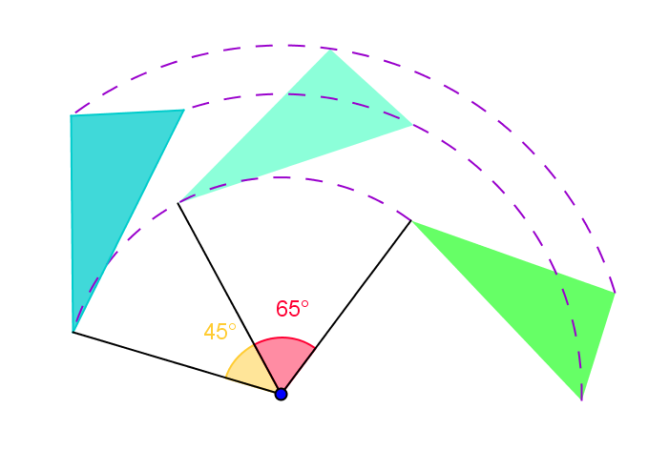 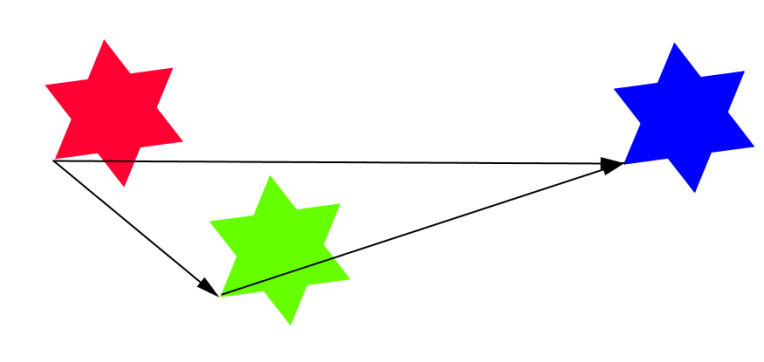 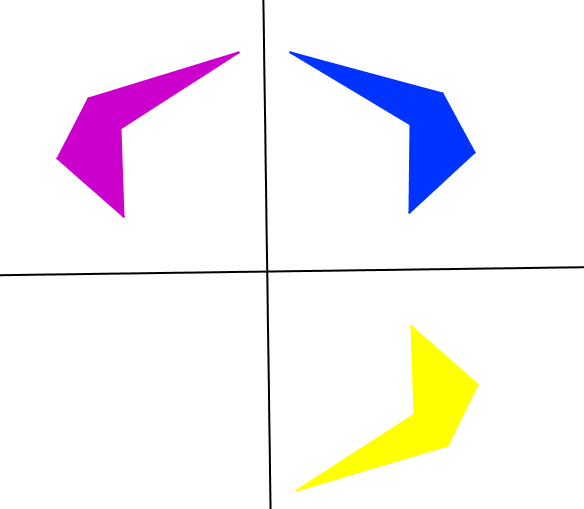 .. e componendo due simmetrie assiali?
… con assi paralleli
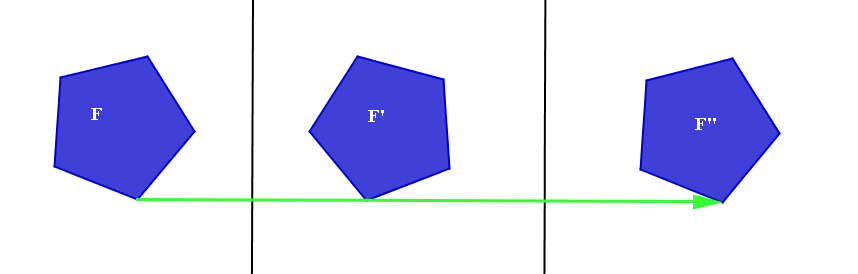 SI OTTIENE UNA TRASLAZIONE
… sarà importante l’ordine di composizione?
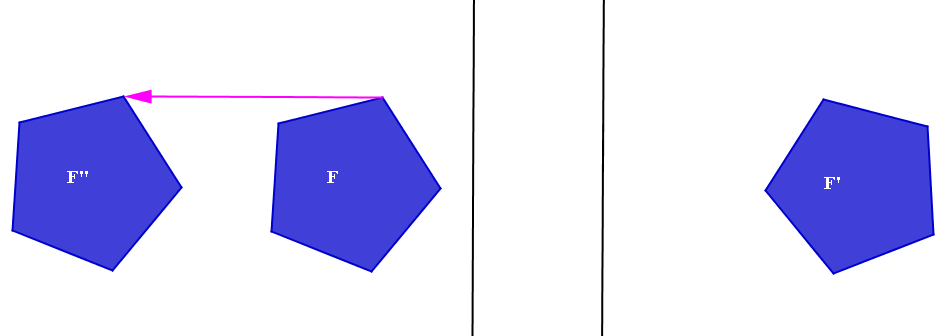 SI
..con assi incidenti
Si ottiene una rotazione di ampiezza pari al doppio dell’angolo formato dai due assi
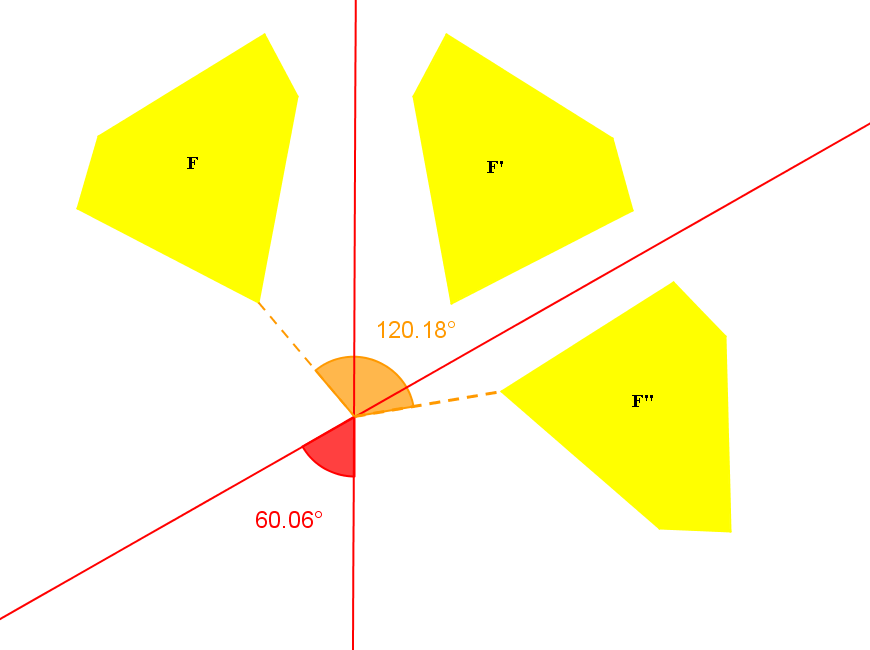 ..con assi perpendicolari
si ottiene una simmetria centrale
Alleniamoci a vedere gli spostamenti..
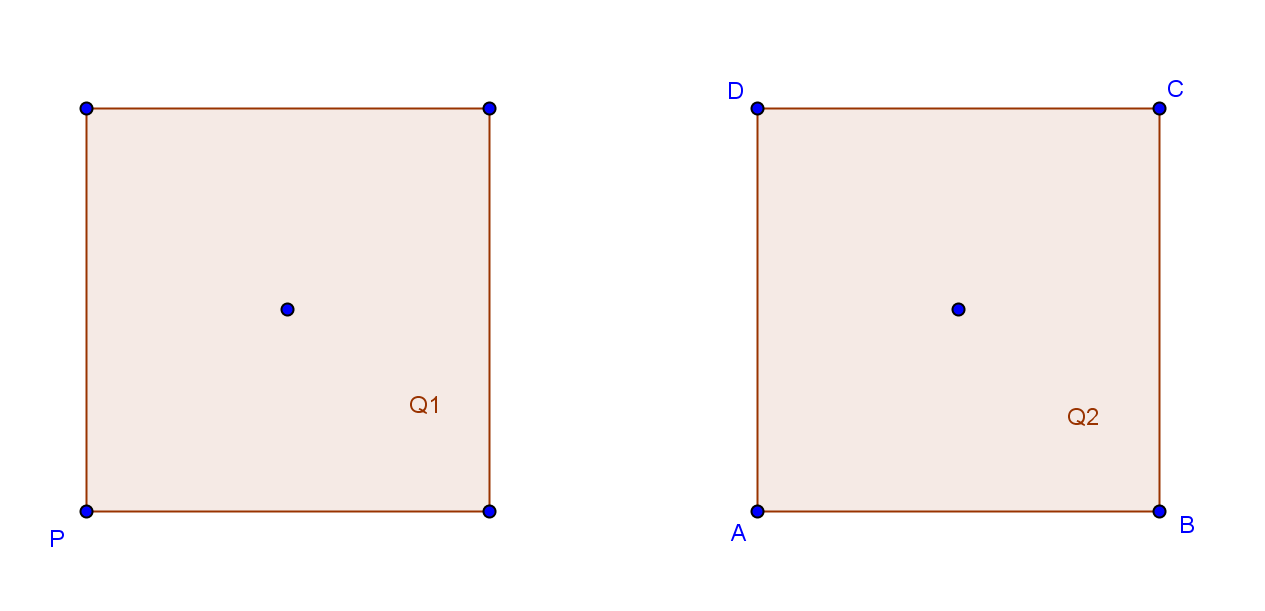 Qual è l’immagine di P se il quadrato Q1 va sul quadrato Q2 con:
una simmetria assiale
una traslazione
un mezzo giro
una glissoriflessione
Quali sono le isometrie che riportano un rettangolo su se stesso?
la simmetria di asse 1
la simmetria di asse 2
la rotazione di mezzo giro
… e ovviamente l’identità
Ecco cosa abbiamo ottenuto componendo queste simmetrie  a due a due
Nell’insieme A={id, s1, s2, r1/2} delle isometrie  del rettangolo possiamo definire un’operazione interna che chiamiamo “prodotto” e che indichiamo con * :  
 tale operazione fa corrispondere ad ogni coppia di elementi di A un terzo elemento anch’esso di A.
Si può osservare che 
Il prodotto è associativo
L’identità è elemento neutro rispetto al prodotto
Per ogni elemento di A esiste l’inverso, quell’isometria che composta con la prima da come risultato l’identità.
Si può dunque parlare di gruppo delle isometrie del rettangolo.
L’operazione di prodotto definisce sull’insieme A una struttura di gruppo
Attenzione!
Non solo a una figura si associa un gruppo (il gruppo delle sue simmetrie) ma,   viceversa da un gruppo si passa alla  figura corrispondente. 
La struttura algebrica astratta di gruppo viene “incorporata” nel corrispondente oggetto materiale: la figura.
[ Simmetria una scoperta matematica -BETTI, MARCHETTI, ROSSI]
Proprio la “teoria dei gruppi”  sta alla base dell’algebra moderna.
Le funzioni simmetriche hanno fornito infatti il principale metodo di risoluzione delle equazioni algebriche di quinto grado e  in seguito di quelle di grado ancora  superiore.
E le simmetrie nei solidi?
Abbiamo scelto, tra tutti i solidi regolari, quello  con il minor numero di simmetrie:
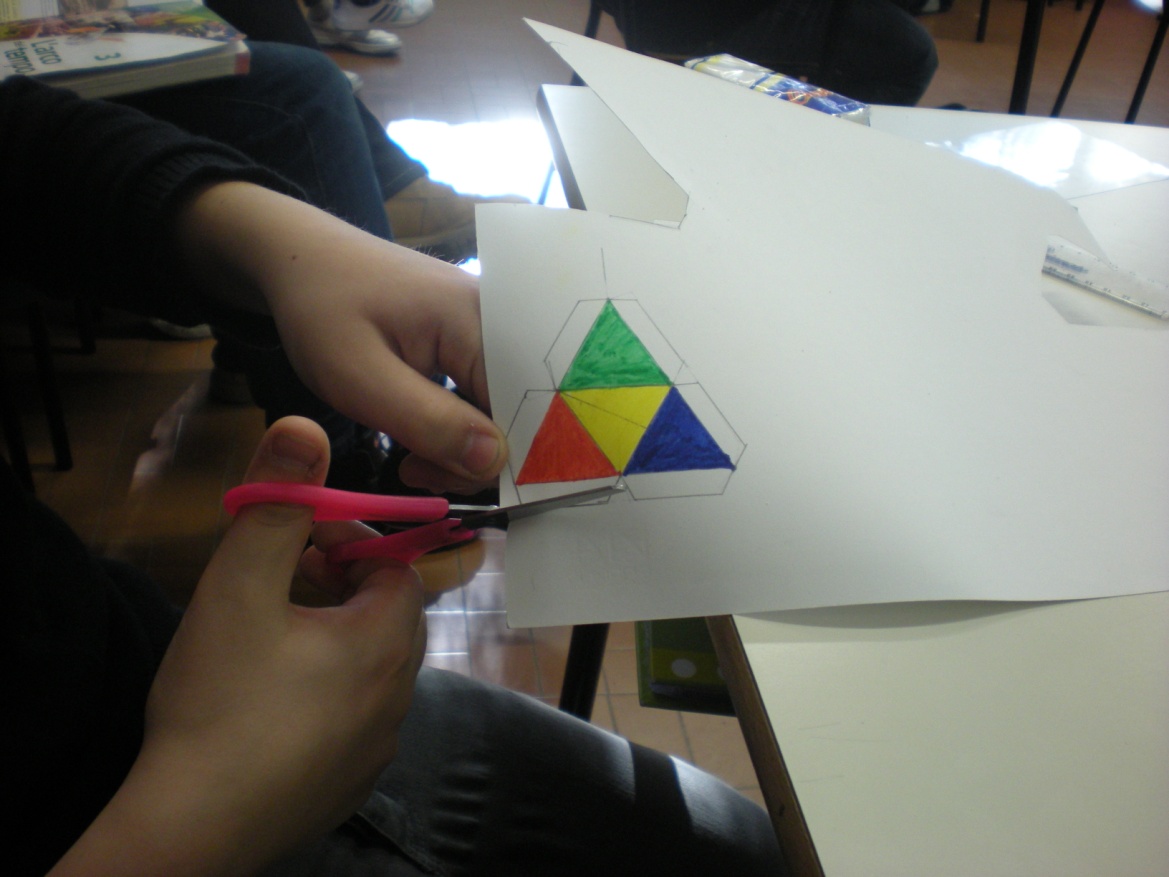 il tetraedro
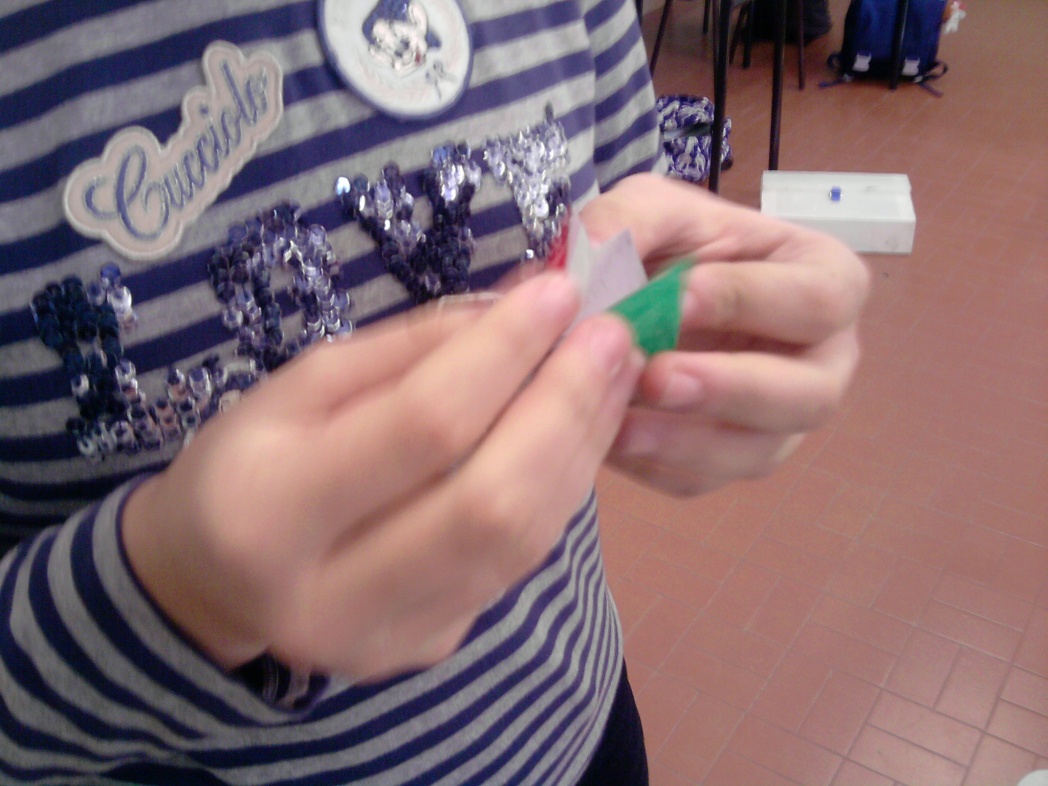 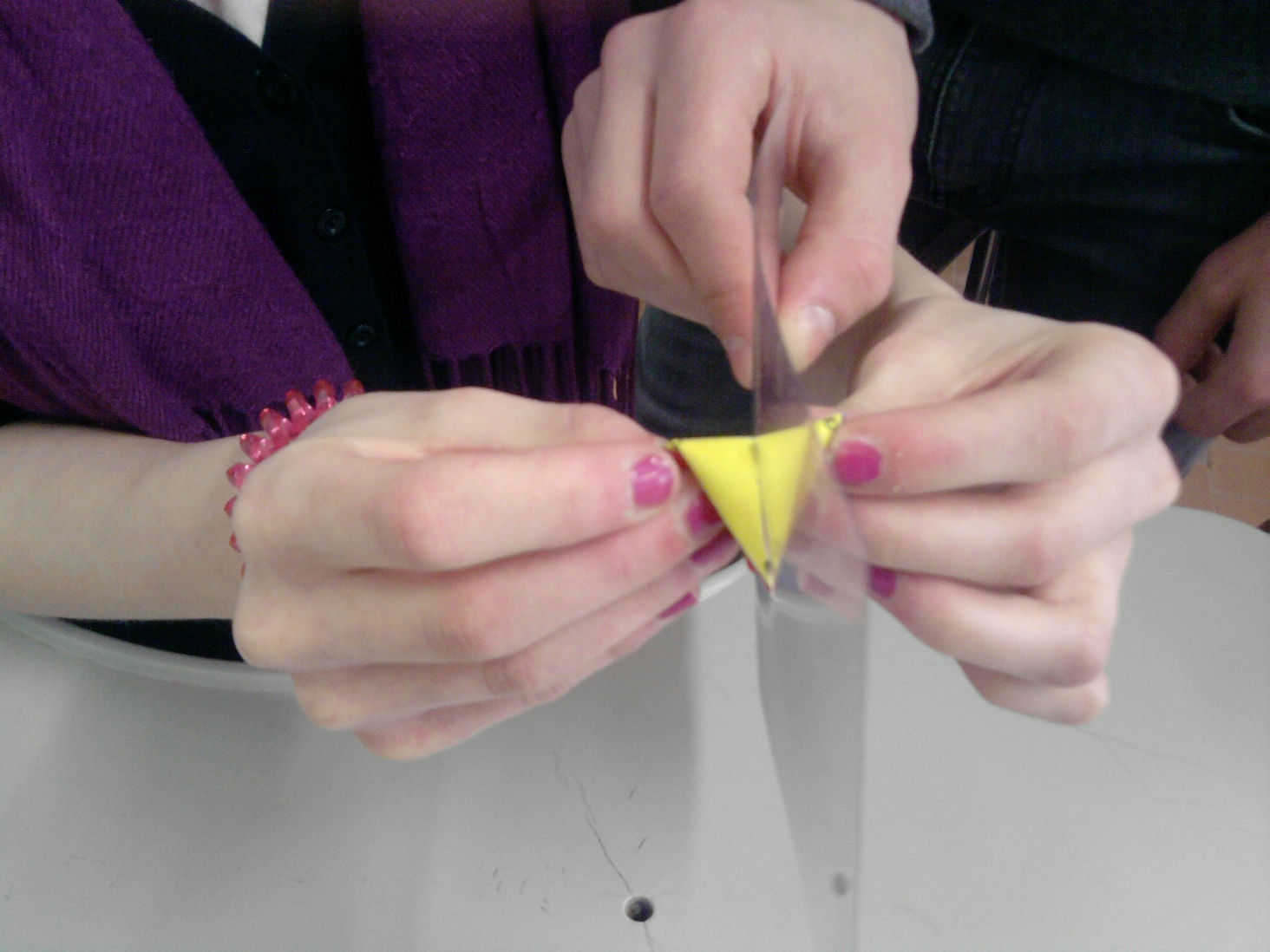 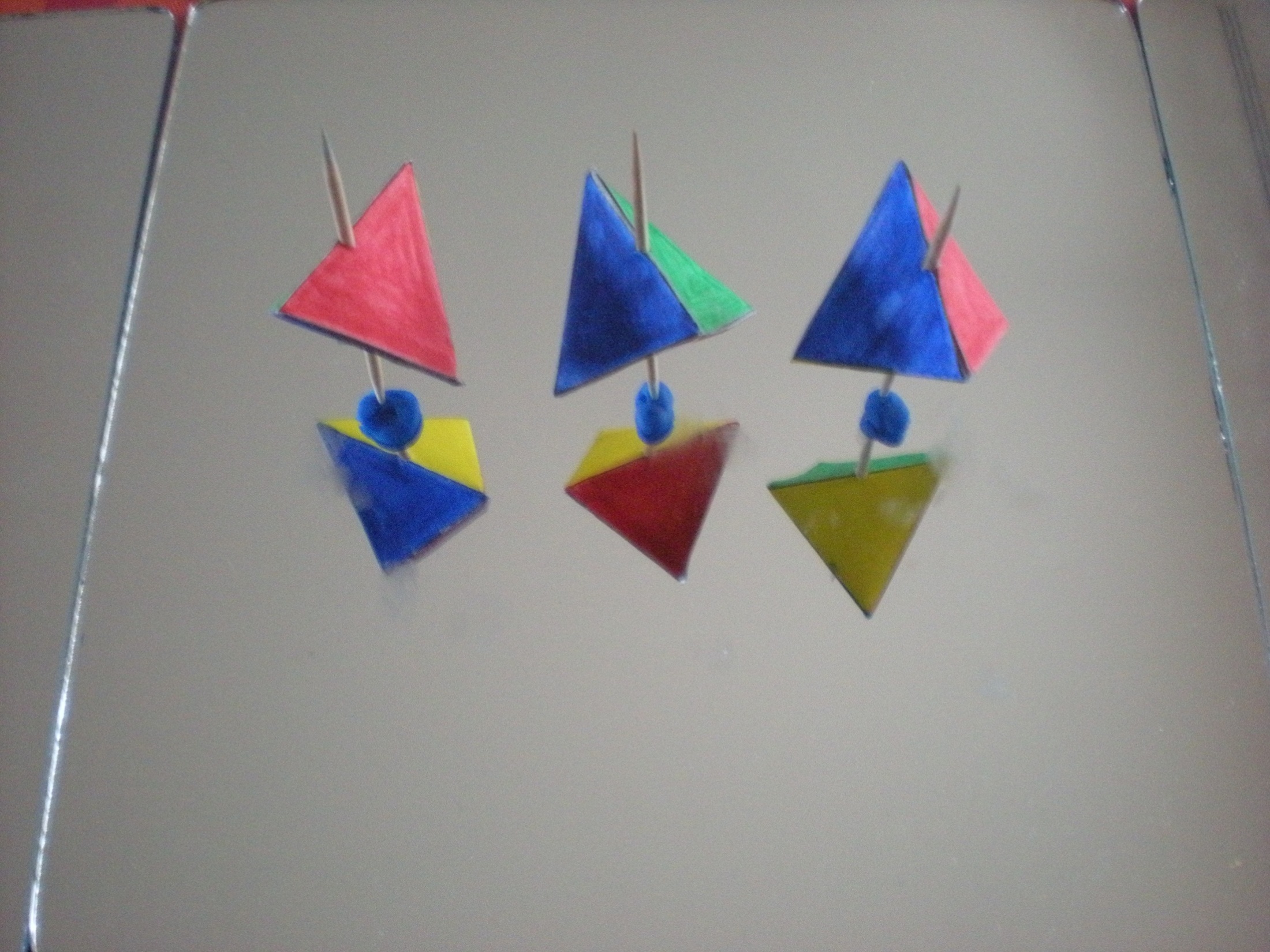 Abbiamo scoperto che ha …
… solo 24 simmetrie!